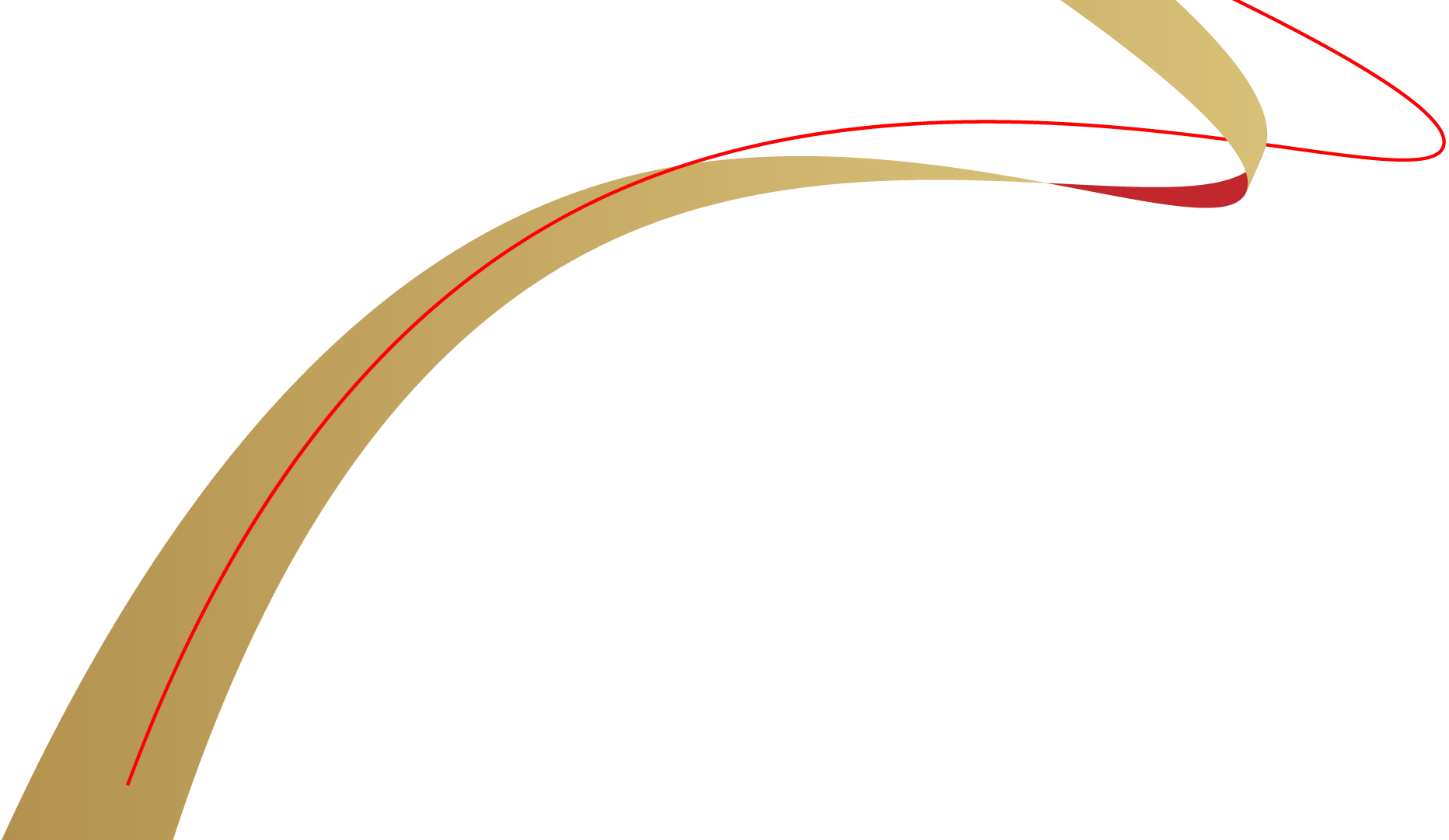 Заседание муниципального общественного совета по развитию образования в Октябрьском районе
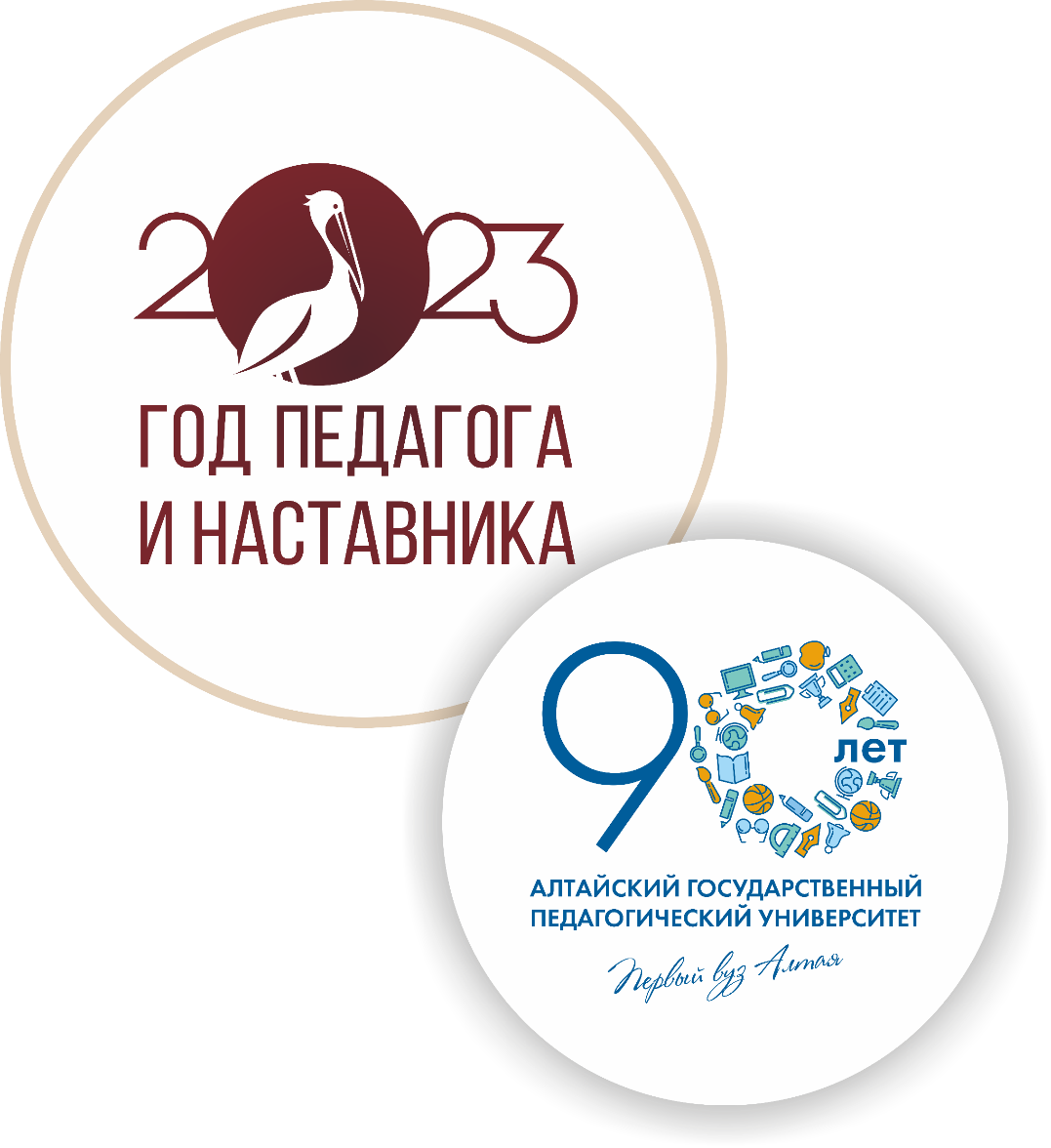 Апробация и внедрение общеобразовательных организаций Октябрьского района в федеральный проект 
«Школа Минпросвещения России»
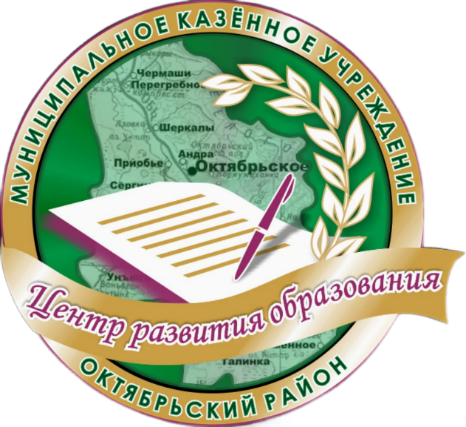 Пожарницкая Наталья Анатольевна, 
директор Муниципального казенного учреждения «Центр развития образования Октябрьского района»
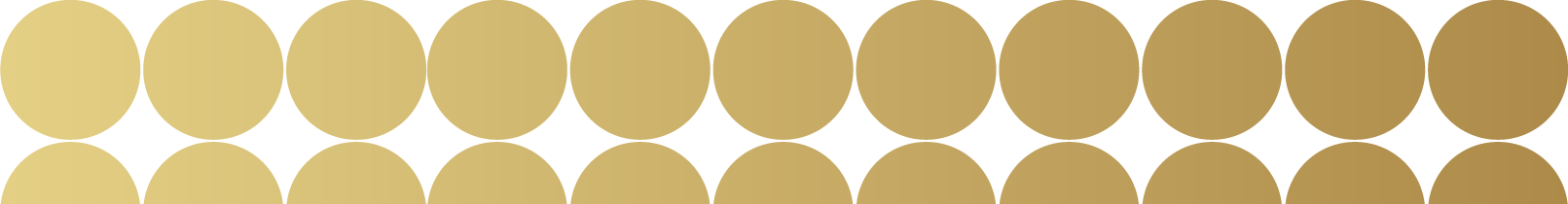 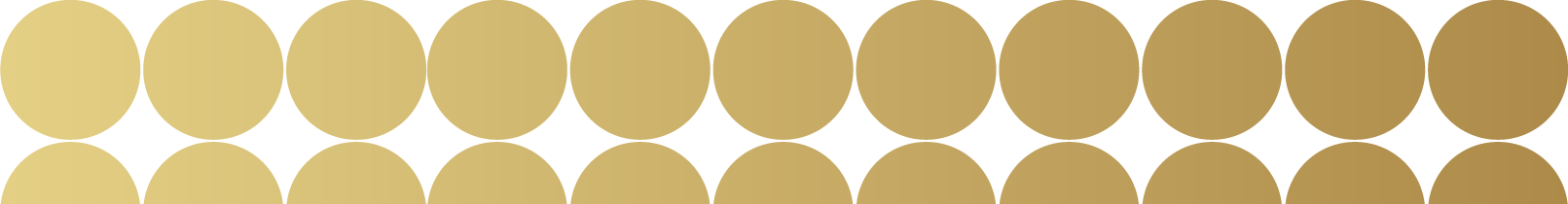 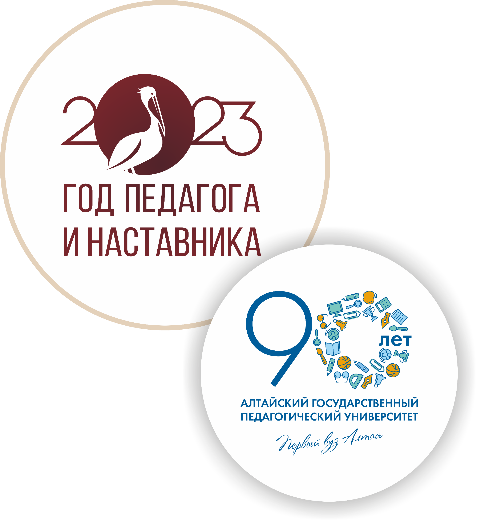 «Школа Минпросвещения России» - системообразующий механизм
сохранения и укрепления образовательного суверенитета страны
МЕТОДИЧЕСКОЕ СОПРОВОЖДЕНИЕ ПРОЕКТА
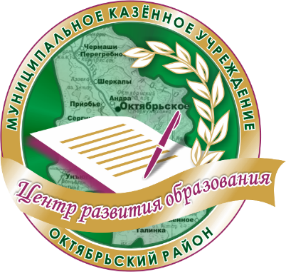 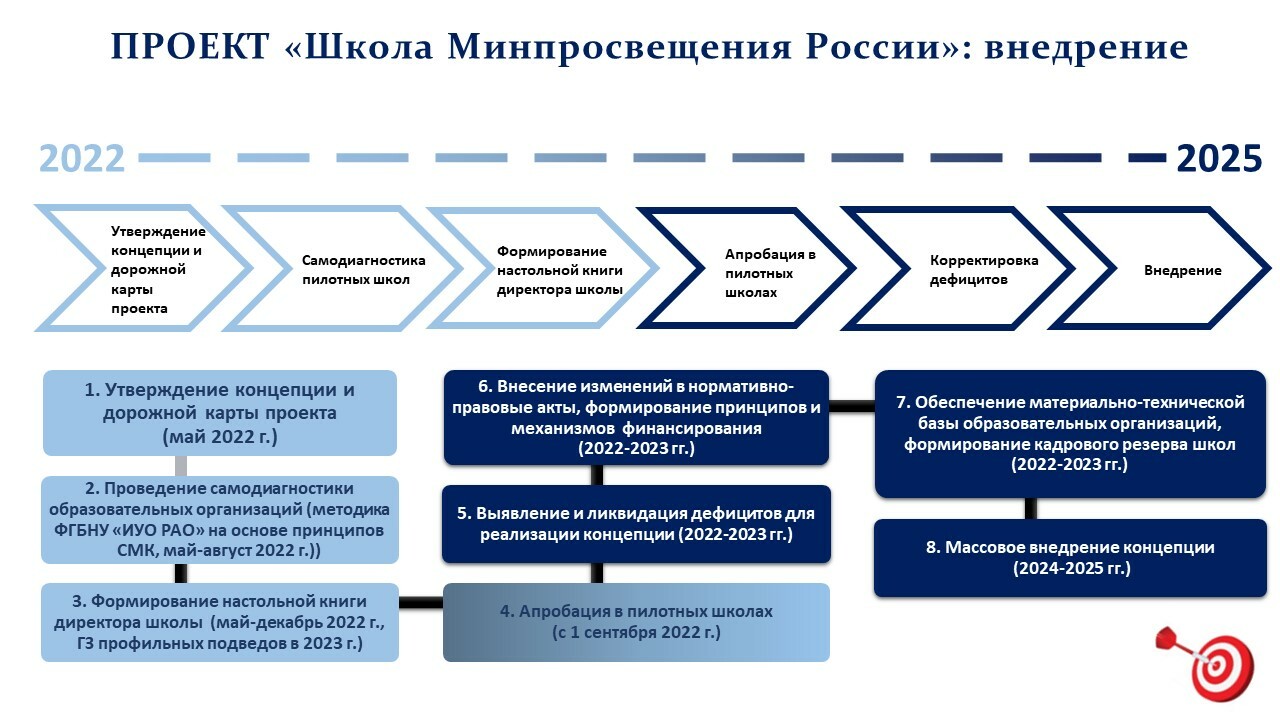 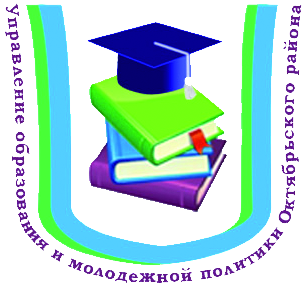 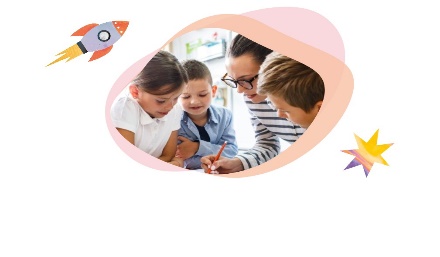 Школа Минпросвещения России»
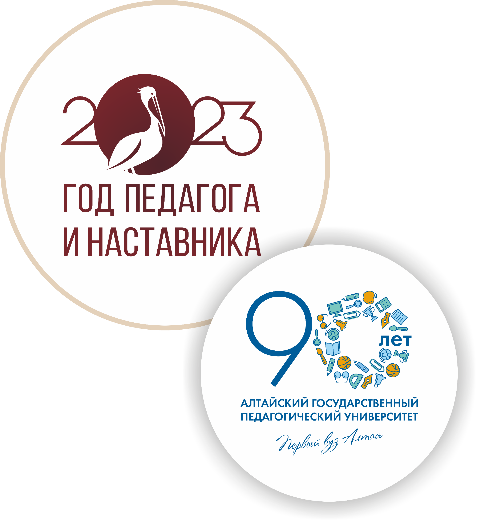 НОРМАТИВНОЕ СОПРОВОЖДЕНИЕ ФЕДЕРАЛЬНОГО ПРОЕКТА 
«ШКОЛА МИНПРОСВЕЩЕНИЯ РОССИИ»
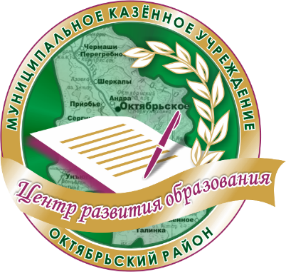 Федеральный уровень
Региональный и муниципальный уровни
Приказ Департамента образования и науки Ханты-Мансийского автономного округа – Югры от 19.12.2022 №10-П-2909 «Об утверждении региональной «дорожной карты» по сопровождению образовательных учреждений, участвующих в апробации и внедрении проекта «Школа Минпросвещения России»
Приказ Департамента образования и науки Ханты-Мансийского автономного округа – Югры от 22.02.2023 №10-П-421 «О внесении изменений в приказ Департамента образования и науки Ханты-Мансийского автономного округа – Югры от 19.12.2022 №10-П-2909 «Об утверждении региональной «дорожной карты» по сопровождению образовательных учреждений, участвующих в апробации и внедрении проекта «Школа Минпросвещения России» на территории Ханты-Мансийского автономного округа – Югры в 2022/2023 учебном году
Приказ Управления образования администрации Октябрьского района от 25.09.2023 №788-од «Об утверждении плана мероприятий «Дорожная карта» по внедрению проекта «Школа Минпросвещения России» в общеобразовательных организациях Октябрьского района на 2023/2024 учебный год
Концепция проекта «Школа Минпросвещения России», утвержденная коллегией Министерства просвещения Российской Федерации, протокол от 08.04.2022 №ПК-1внс
Типовая программа развития общеобразовательной организации - участника проекта «Школа Минпросвещения России», ФГБНУ «Институт управления образованием Российской академии образования», Москва, 2022
Методические рекомендации по реализации проекта «Школа Минпросвещения России», ФГБНУ «Институт управления образованием Российской академии образования», Москва, 2022
Проект «Школа Минпросвещения России» - системообразующий механизм сохранения и укрепления образовательного суверенитета страны, задачи на 2023 год, ФГБНУ «Институт стратегии развития образования Российской академии образования», Москва, 2023
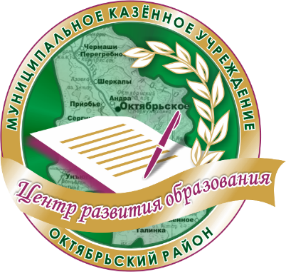 ИТОГИ САМОДИАГНОСТИКИ ШКОЛ ОКТЯБРЬСКОГО РАЙОНА 
В РАМКАХ ПРОЕКТА «ШКОЛА МИНПРОСВЕЩЕНИЯ РОССИИ»
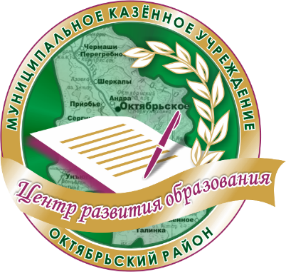 РЕЗУЛЬТАТЫ САМОДИАГНОСТИКИ ШКОЛ ОКТЯБРЬСКОГО РАЙОНА 
В РАМКАХ ПРОЕКТА «ШКОЛА МИНПРОСВЕЩЕНИЯ РОССИИ»
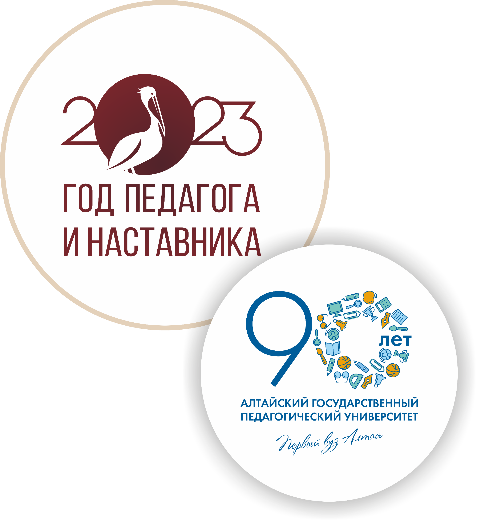 ИТОГИ МОНИТОРИНГА «УЧАСТИЕ ШКОЛ ОКТЯБРЬСКОГО РАЙОНА
В ПРОЕКТЕ «ШКОЛА МИНПРОСВЕЩЕНИЯ РОССИИ
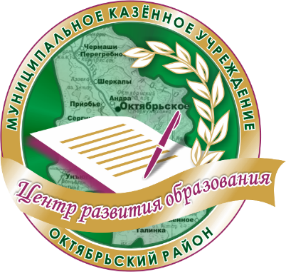 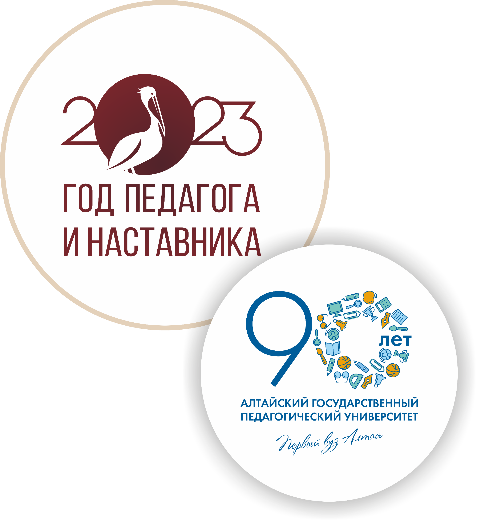 КРИТЕРИИ И ПОКАЗАТЕЛИ ВХОЖДЕНИЯ В ПРОЕКТ
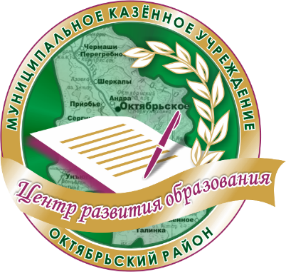 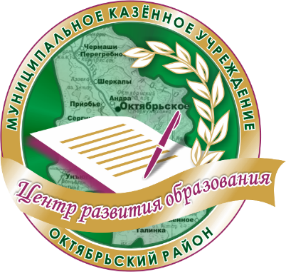 Информационное сопровождение
Создан раздел 
на сайте ОО
Наличие нормативных документов (федеральный, региональный, муниципальный уровни)
Размещена информация о проекте для родителей, обучающихся и т.д.
Размещены локальные акты ОО
Наличие целей, задач и миссии проекта
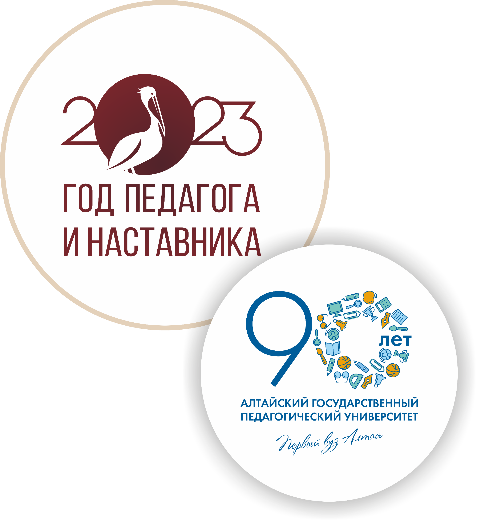 МЕТОДИЧЕСКОЕ СОПРОВОЖДЕНИЕ ПРОЕКТА
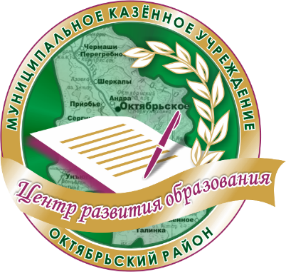 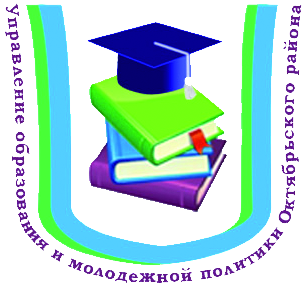 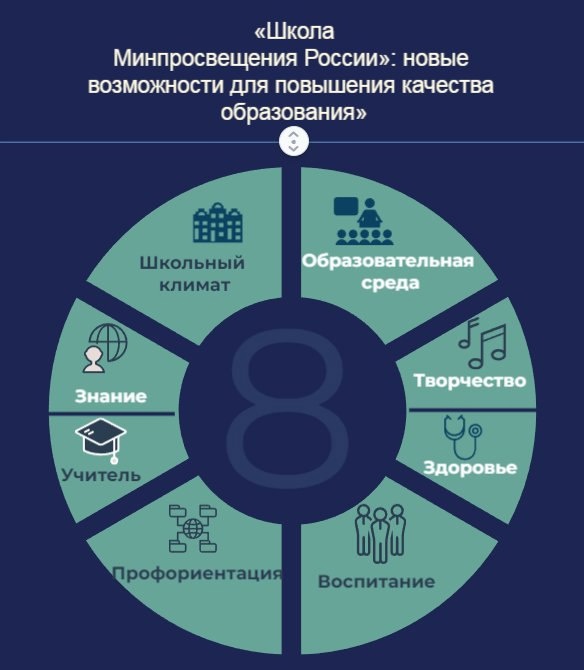 1
Приказ «Об утверждении планов работы школьных учебно-методических объединений»
2
Программы: «Клуб наставников и наставляемых»; «Школа молодого педагога»
3
Месячник школьных наук
График курсов повышения квалификации